Implicitná a explicitnáspätná väzba
Psychoanalytické...
Implicitná a explicitnáspätná väzba
Psychoanalytické...
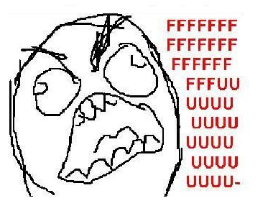 Implicitná a explicitnáspätná väzba
Psychoanalytické... oné
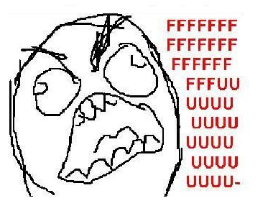 Z čoho sme vychádzali
E-learning/programovanie (3 ks výskumníčok)
Emočný stav používateľa
Aktivita používateľa

Filmy (1 ks výskumníka)
Stav používateľa (pozitívne až negatívne naladený)
Z čoho sme vychádzali
E-learning/programovanie (3 ks výskumníčok)
Emočný stav používateľa implicitne
Aktivita používateľa implicitne

Filmy (1 ks výskumníka)
Stav používateľa explicitne (zadá)
Činy vs. slová
Činy vs. slová
[Speaker Notes: Tvarenie od zanra != zly/dobry (horor, Modre z neba s premierom)]
Argumentum ad verecundiamna záver
Argumentum ad verecundiamna záver
Predpoklad:
Keďže sme skupinka postupujúca do semifinále kvízu
Argumentum ad verecundiamna záver
Predpoklad:
Keďže sme skupinka postupujúca do semifinále kvízu

Dôsledok:
Toto všetko je pravda